Vorlesung 

Professionelles Projektmanagement in der Praxis

Prof. Dr. Harald Wehnes
Projektideen: Template und Informationen für Projektgeber 

SS 2020
Abgabe bis spätestens 16.04.2020 an: 
wehnes@informatik.uni-wuerzburg.de
Template zur ProjektideeBitte Ausfüllen und an mich senden
< Name der Projektidee >
Wie kann der < Zielgruppe > geholfen werden, ihr < Problem > zu lösen 

Kurzbeschreibung der innovativen Projektidee:  





Auftraggeber und seine Interessen: 



< ggf. kann eine Grafik als 2. Folie beigefügt werden >
[Speaker Notes: Template für Projektideen]
Informationen für Projektgeber
Projektgeber
Projektgeber haben die Chance, dass von Ihnen eingebrachte Ideen im Rahmen der Vorlesung „Professionelles Projektmanagement in der Praxis“ in digitale Produkte, in der Regel Prototypen, umgesetzt werden.Die Umsetzung erfolgt in interdisziplinären Projektteams von 4-6 Teilnehmern
Es gibt allerdings keine Umsetzungsgarantie, da sich die Studierenden den Projektideen selbst zuordnen. 
Von den Projektgebern wird gewünscht
1-Pager der Idee 
Ansprechpartner für Fragen des Teams
Abnahme von (Zwischen-)Ergebnissen 
Ggf. Unterstützung des Teams 
Teilnahme an der Vorlesung
Idealerweise bei der 1. Veranstaltung, bei der das Projektdesign mit dem Project Canvas erarbeitet wird: 20. April 2020, 12:15 Uhr
Projektiade 2020, „Öffentliche Abschlussveranstaltung“: 20.07.2020
[Speaker Notes: Template für Projektideen]
Projektdesign mit dem Project Canvas
In der ersten Vorlesung, 20.04.2020, soll mit dem Project Canvas ein gemein-sames Bild des Projektes von Projektteam mit Auftraggeber erstellt werden
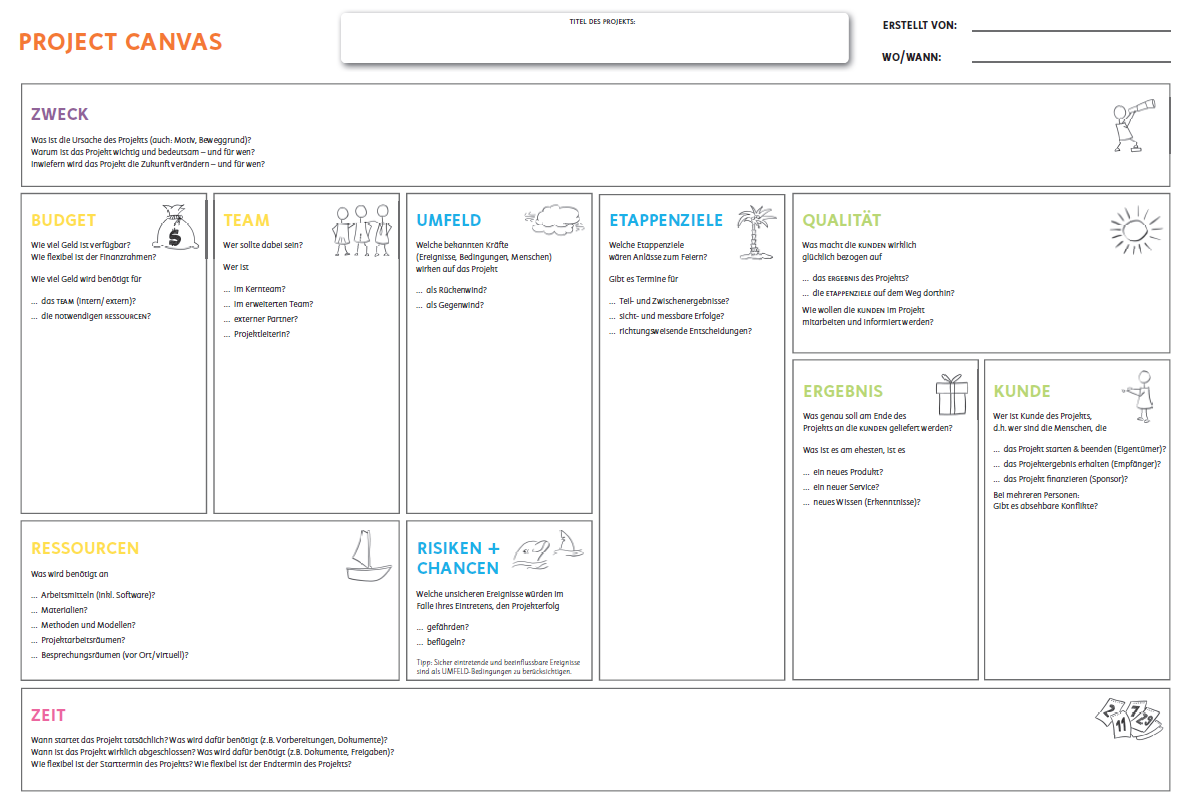 < Projektgeber: > < Name der Projektidee >
Vorbereitung für den Project Canvas 
Diese Fragen bitte beantworten, falls eine Teilnahme an der 1. Vorlesung am 20.04.2020 nicht möglich ist und dem Dozenten mit dem Template zusenden. DANKE

Für wen ist das Projekt von Bedeutung und warum?
Was soll erreicht werden? 
Was ist aus Ihrer Sicht besonders wichtig?
Wann soll das Ergebnis vorliegen?
Wie würden Sie vorgehen?
Was ist vermutlich die größte Herausforderung? 
Was wäre ein echter Erfolg und Grund zu feiern?
[Speaker Notes: Template für Projektideen]